Motywacja – od czego zależy? Jak ją podtrzymywać?
Azymut, 11.05.2020
Magdalena Wojciechowska
Dwie motywacje
zewnętrzna
wewnętrzna
Źródło w tobie
Wykonujesz czynność, bo sprawia ci przyjemność i jest interesująca
Czynności, które są dla ciebie ważne i stanowią wartość i sens
Zachęty i naciski
Nagrody, kary, pochwały
Tablice motywacyjne
Oceny
Rywalizacja
Skutki poszczególnych motywacji:
wewnętrznej
zewnętrznej
Sztywność myślenia
Stereotypowość 
Nastawienie na cel i rezultat
Brak satysfakcji
Brak poczucia sensu i spełnienia
Sztuczna rywalizacja
Elastyczność myślenia
Kreatywność i otwartość
Zaangażowanie i zainteresowanie pracą
Satysfakcję
Zdrowie psychiczne, poczucie szczęścia
Trwałość relacji z innymi ludźmi
Dlaczego warto dbać o motywację wewnętrzną?
Bo tylko ona może sprawić, że zrealizujemy nasze potrzeby psychiczne:
                           Potrzebę autonomii
                           Potrzebę kompetencji
                           Potrzebę relacji
A jak pomyślimy przez chwilę, to widzimy wyraźnie, że zaspokojenie tych potrzeb jest warunkiem szczęśliwego życia.
Mity o motywacji
Motywacja to coś, co się ma albo nie ( lepiej rozpatrywać ja jako rzekę)
Motywowanie to namawianie  drugiej osoby do konkretnego działania
Motywowanie sprawia, że chcieć to móc ( nie tylko to jest ważne, liczy się też kondycja psychiczna i umiejętność regulowania emocji)
Brak motywacji jest tylko i wyłącznie winą ucznia
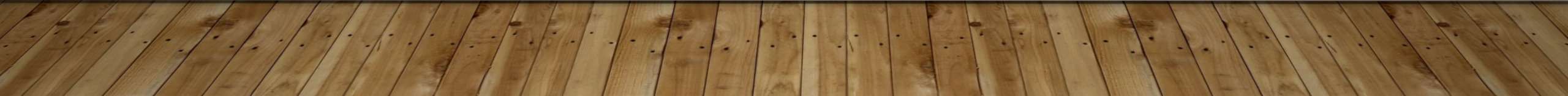 Jak możemy dbać o motywację wewnętrzną?
Dać sobie czas
Szukać relacji, współpracy
Dbać o relacje z innymi ludźmi (rodziną, kolegami, nauczycielami)
Znać swoje dobre, ale i słabe strony
Mieć refleksję na swój temat, przyjmować konstruktywne uwagi 
Mieć wiarę we własny potencjał, absolutnie każdy ma talenty, zdolności
Jeśli chcesz wzbudzić swoją motywację wewnętrzną, zadaj sobie pytania:
Jakim człowiekiem chcę być ?
Jakimi wartościami kieruję się w życiu ?
Czym jest dla mnie nauka, dobra edukacja ?
Co chcę w życiu osiągnąć i co muszę dać z siebie, aby to zrealizować ?
Czym jest dla mnie szczęście ? Kim jest dla mnie szczęśliwy człowiek ?
Czy chcę budować dobre relacje ?
Potęga relacji w budowaniu motywacji wewnętrznej
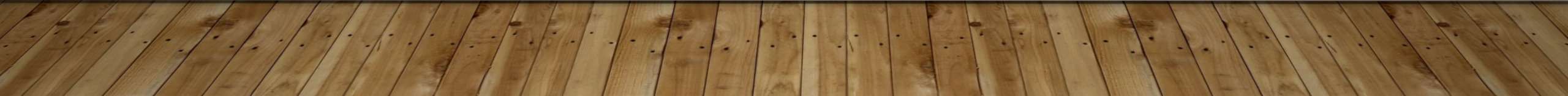 Uwierz w siebie
O roli wartości i celów
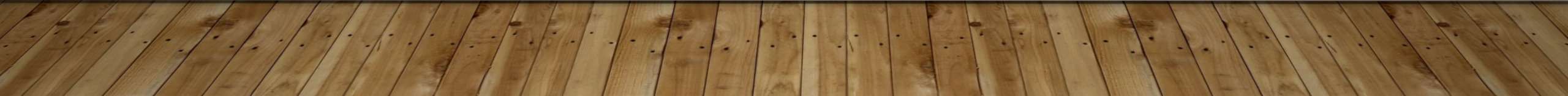 Nastawienie ma znaczenie
Ważne jest nasze przekonanie i myślenie na temat sukcesu i porażki
Osoby nastawione na trwałość interpretują swoje sukcesy jako wynik talentu i inteligencji, a porażka podkopuje ich samoocenę, powodują lęk
Osoby nastawione na rozwój wierzą, że mogą się zmieniać, uczyć i rozwijać. Wierzą, że sukces jest zależny od ich pracy , wysiłku i zaangażowania.  To motywuje do działań i pracy nad celami.
Mózg człowieka jest plastyczny- dzięki temu możemy się rozwijać i uczyć całe życie.
Kompetencje- wiem, że potrafię
Pochwała i krytyka
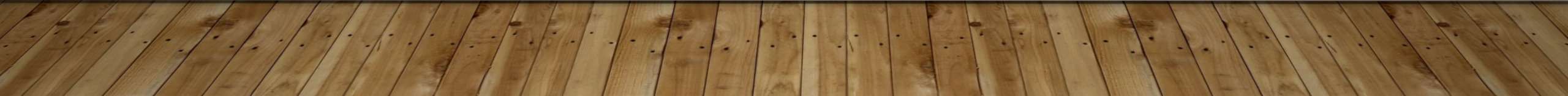 Rozwój autonomii
Staram się być samodzielny
Biorę odpowiedzialność za moja pracę, ale i za jej brak
Staram się być sprawiedliwym sędzią dla siebie i tych, którzy mnie oceniają
Stale się doskonalę, jeśli cos nie przynosi rezultatów- zmieniam sposób realizowania celu, nie tkwię w błędnym kole
Pozytywne emocje- paliwo motywacji wewnętrznej
Celem zarządzania emocjami nie jest wyeliminowanie emocji negatywnych
Celem jest generowanie emocji pozytywnych i skupianie się na nich
Pozytywne emocje budują zasoby, które pomagają rozwijać się naszemu potencjałowi (radość, wdzięczność, spokój, ciekawość, nadzieja i optymizm, duma, poczucie przynależności, inspiracje, miłość)
Pielęgnowanie tych emocji nie tylko wpływa na nasza motywację, ale pomaga budować relacje między ludźmi i wpływa na nasze zdrowie psychiczne
Prawdziwa samoocena rodzi się z działania
Musimy działać, aby przekonać się, że potrafimy sobie z czymś poradzić
Uczmy się panowania nad lękiem, niepewnością
Jeśli jesteśmy w środowisku ludzi, którzy sprawiają, że boimy się próbować, działać- pomyślmy, czy nie warto tego zmienić. Musimy czuć się bezpieczni i akceptowani, aby móc się rozwijać.
Jeśli nie rozumiemy siebie, mamy niska samoocenę – pracujmy nad zmianą tej sytuacji.
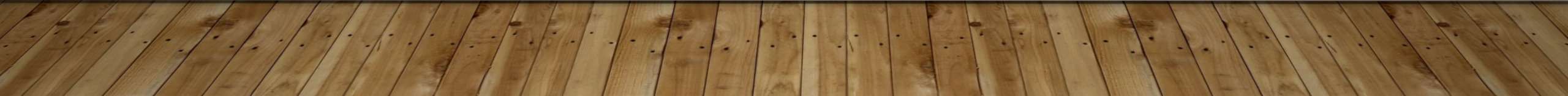